PHYS 111 Final Test formulas
Helpful math relationships
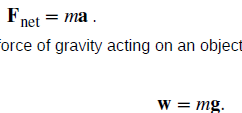 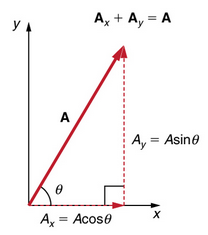 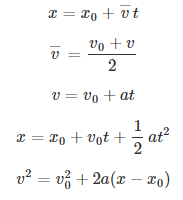 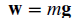 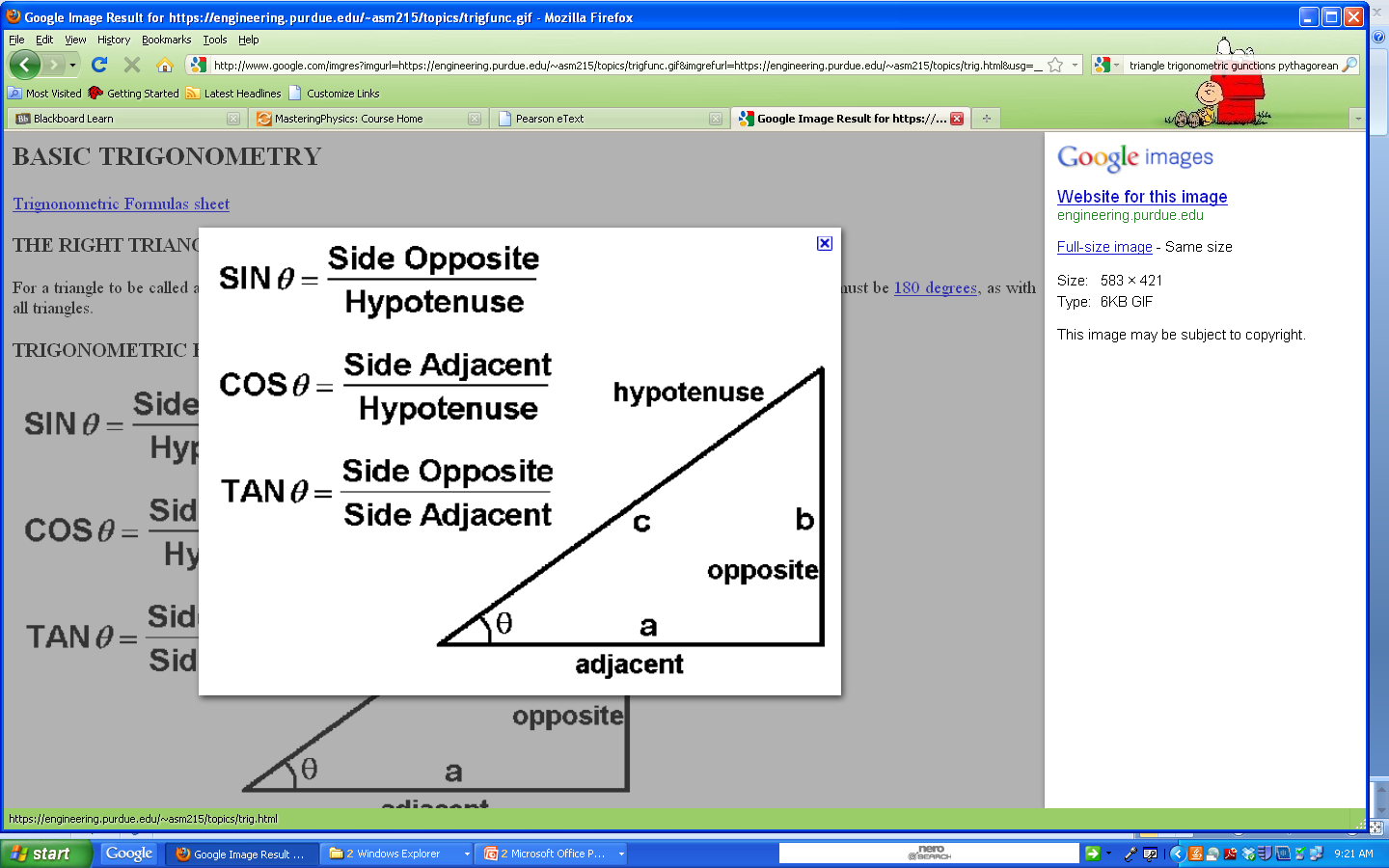 a2 + b2 = c2
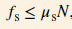 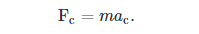 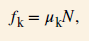 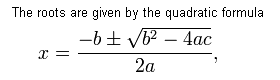 a2 + b2 = c2
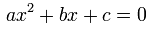 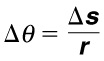 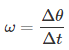 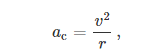 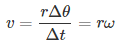